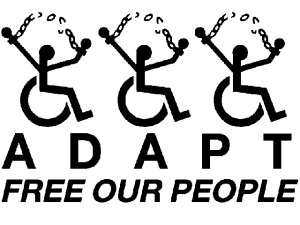 Advocacy ADAPT Style: Organizing ADAPT Activism Through CILs
What is ADAPT?
National grass-roots community 
Disability rights activists engaging in nonviolent direct action, including civil disobedience
Working to to assure the civil & human rights of people with disabilities to live in freedom.
What is ADAPT?
Driving force behind the ADA
The reason we have lifts on busses
Bulldogs of the Disability Rights Movement
Creator of the Disability Integration Act!
Tell me more about ADAPT
Where: Nation wide! 

Who: Disabled and nondisabled activists who believe in disability rights.
Who am I to ADAPT?
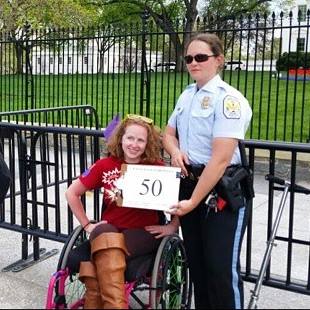 Stephanie Woodward
Rochester ADAPT
6 arrests & counting

Lawyer for national positions
Organizer
Chanter
Color Leader
CFC Co-chair
Arrestee
Who am I to my CIL?
Stephanie Woodward
Director of Advocacy at the Center for Disability Rights
Lawyer for local issues
Policy writer/negotiator
How did I get involved with ADAPT?
Interned at CDR, went on a state action as an intern at my CIL and got hooked. 


CIL is very supportive of ADAPT
How Does ADAPT relate to your CIL?
Systems Advocacy is a core service!
What is it?
Can we do it?
Why would we do it?
How do we do it?
What are we going to do?
Systems Advocacy is a Core Service!
It’s fun to do!
It’s required of all Centers!
You get paid to make the world a better place! 
Results are literally life changing! 
Not the same as lobbying.
Works hand in hand with individual services.
Why do Systems Advocacy with ADAPT?
Have you ever had a problem…
Securing accessible, affordable, integrated housing?
Securing needed attendant services?
Getting and keeping a job?
Getting into or through public venues, stores, government offices, etc.?
Finding accessible parking?
Communicating with doctors or in court systems due to lack of interpreters?
Why do Systems Advocacy with ADAPT?
What can you do about these struggles?
Accept inaccessibility and discrimination.
Conform to the demands of the nondisabled majority.
OR
Mobilize a community wide effort to remove barriers.
Pick priorities and fight for them.
Educate the community about disabled people and disability rights.
Why do Systems Advocacy with ADAPT?
If you’re not here to make the world a better place then why are you here? 
Our people have been oppressed & don’t know their rights or how to exert them. 
We can teach & empower our people by including them in our advocacy efforts.
Our people are still oppressed & trapped in institutions. They can’t fight for their freedom, so we must.
Why do Systems Advocacy with ADAPT?
We are the experts on what we want & need
If we don’t speak for ourselves, others will speak for us. The usual culprits are:
Parents
Doctors
Unions
Staff, social workers
Service Provider Associations
[Speaker Notes: What happens when others speak for us? They say: 
Group homes need more funding
They need to be ‘less burdened’ by person-centered paperwork
Disabilities are the problem, they need to be 
cured / eliminated
Quality of life with disability isn’t really all that good, so why provide health care?]
Why do Systems Advocacy with ADAPT?
Advocacy is not just for radicals, or loud people, or “other” people. 
Advocacy is for everyone! 
Anyone can be an advocate and it is crucial to identify each person’s skills and utilize them.  
Systems Advocacy & Direct Services are interdependent
Direct services identify the barriers
Systems Advocacy removes the barriers
ADAPT’s Pitchfork of Systems Advocacy
In no particular order…
Media 
Legal
Legislative
Administrative
Direct Action
The most effective advocates use multiple prongs
ADAPT’s Pitchfork: MEDIA
What is it? Using the media to educate the public, influence policy, and explain how public policies affect lives of people with disabilities. 

Best practices:
Calling out businesses or entities that discriminate against people with disabilities and using the force of public opinion to make them change their behavior.
Sending out press releases when good or bad things happen to educate your community about your issues!
ADAPT’s Pitchfork: MEDIA examples
City refused to clear sidewalks of snow. News outlets covered us talking about the issue, the law, and took video of us trying to get through the snow. Then radio stations talked about it the next day! 
TV, Radio, and print news covered our ADA events which helped us get more people to events, and also educate our community about the ADA. 
Sending out press releases before a direct action can get media there sooner, and put a lot of heat on the opposition once they’re in the public eye!
ADAPT’s Pitchfork: LEGAL
What is it? Use existing anti-discrimination laws to challenge discriminatory practices.

Best practices: 
Sending letters to businesses informing them of the ADA, their violations, and how they can fix it. This can lead them to fix the issues without a lawsuit. 
Filing DOJ complaints or state human rights law complaints. 
Suing businesses or entities that refuse to comply with the ADA.
ADAPT’s Pitchfork: LEGAL examples
Examples:
Letters to local businesses resulted in building ramps, installing doorbells, and removing steps without lawsuits.
Letters also resulted in businesses staunchly refusing to comply with the ADA, and lead to successful lawsuits. 
DOT complaints lead to an investigation of our local transportation company.
ADAPT’s Pitchfork: LEGISLATIVE
What is it? Influencing elected officials and their staff in order to affect public policy through phone calls, visits, emails, and social media.*
Best Practices: 
Call-in days encouraging legislators to support disability rights
Office visits with legislator’s constituents to tell personal stories 

*Advocacy and lobbying are not the same thing. Lobbying involves stating or influencing others to state an opinion on specific legislation. Nonprofits are allowed to do a certain amount of lobbying, but NOT with federal funds. Legislative advocacy can and should be a major aspect of your advocacy. See https://www.independentsector.org/lobbying_guidelines_public_charities
ADAPT’s Pitchfork: LEGISLATIVE
Examples: 
Using social media (Twitter & Facebook) to encourage Senator Schumer to introduce legislation that would enforce the right of disabled people to live in the community. 
Bringing constituents to their legislator’s office to discuss why affordable, accessible, integrated housing is needed. 
Encouraging advocates to email their legislators to describe how lever voting machines prevent them from participating in the voting process.
ADAPT’s Pitchfork: ADMINISTRATIVE
What is it? Influencing state agencies, businesses, organizations, administrations, and other entities.

Best Practices:
Submitting comments on proposed laws as to how it will affect people with disabilities
Testifying at hearings for proposed changes to policies affecting disabled people
Developing strong leaders with disabilities and helping them get appointed to the agencies/businesses in order to have the disability perspective on the inside.
ADAPT’s Pitchfork: ADMINISTRATIVE
Examples: 
Testifying when transportation company considered cutting routes which would then cut disabled people off from paratransit. 
Submitting written comments when the NYS Building Codes were going to be amended to decrease required accessibility. 
Training people with disabilities from our Leadership Academy and helping them get into positions of power in other organizations.
ADAPT’s Pitchfork: DIRECT ACTION
What is it? Non-violent direct action, such as civil disobedience, street theater, and rallies can be used to bring about systems change.  

Best Practices: 
Street theater outside of an inaccessible restaurant 
Holding signs & chanting outside of a discriminatory entity
Rally outside of a government office that is violating/not enforcing disability rights.
ADAPT’s Pitchfork: DIRECT ACTION
Examples: 
Interrupting Clinton Rally for Disability Integration Act.
Holding signs, chanting, passing out flyers, and blocking the entrances of a new Goodwill store to educate about their subminimum wage practices.
Taking over the Governor’s rotunda and singing a disability version of “12 Days of Christmas” to secure funding for attendant services. 
Let them hear footsteps.
Using ADAPT’s Pitchfork
Each fork can be used individually or together
Great for creating “Good Cop, Bad Cop” situations to push disability rights
The Pitchfork can be just as effective with community building as it can be with more assertive, targeted advocacy.
How are ADAPT Chapters organized?
Requirements to be a chapter:
Be a group
Have a local action
Attend a national action

Organized by individuals or through/by CILs.
Benefits to organizing through a CIL
Having a space & a schedule makes organizing easier.
Timing matters! 
Being able to coordinate CIL efforts with ADAPT efforts locally, statewide, and nationally. 
Number of Activists 
Funding never hurts!
Balancing CIL and ADAPT issues
Keep the orgs separate – ADAPT can work out of your CIL without being your CIL. 
Ex: Your CIL can be politically polite and ADAPT can be the bulldog enforcers. 

Legal issues: 
Lobbying
Direct Actions – Administrative Leave Policies
How Young People can LEAD in ADAPT
Workgroups 
Actions 
Advocacy Projects (https://www.youtube.com/watch?v=PLPAzs0A5-Q)

Lead the charge into a building or lead the media coverage or lead the legal advocacy – there’s plenty of room to lead in ADAPT!
How we benefit from ADAPT
Disability Pride
Media interaction
Leadership skills 
Organization skills 
Public speaking
Opportunities to do things most people NEVER get to do:
Writing legal briefs for the Supreme Court
Negotiating with governors
Dinners with Senators, Whitehouse invitations, and more.
How does ADAPT benefit from us?
Leveraging our skills
Education
Social Media 
Diverse backgrounds 
New ideas 
Energy & excitement
How does the MOVEMENT benefit from us?
More people to do the work = more work getting done! 
Spreading messages faster through social media 
Using our local work to have national benefits
How does the MOVEMENT benefit from us?
Bringing intersectionality to disability rights activism
Continuing Disability Activism – we are the future of the movement!
How does ADAPT & the Movement benefit from us?
Disability Integration Act!
We wrote DIA
We secured cosponsors
We secured Clinton & Sanders support
We created the social media buzz 
#DIAToday 
Memes
Logo
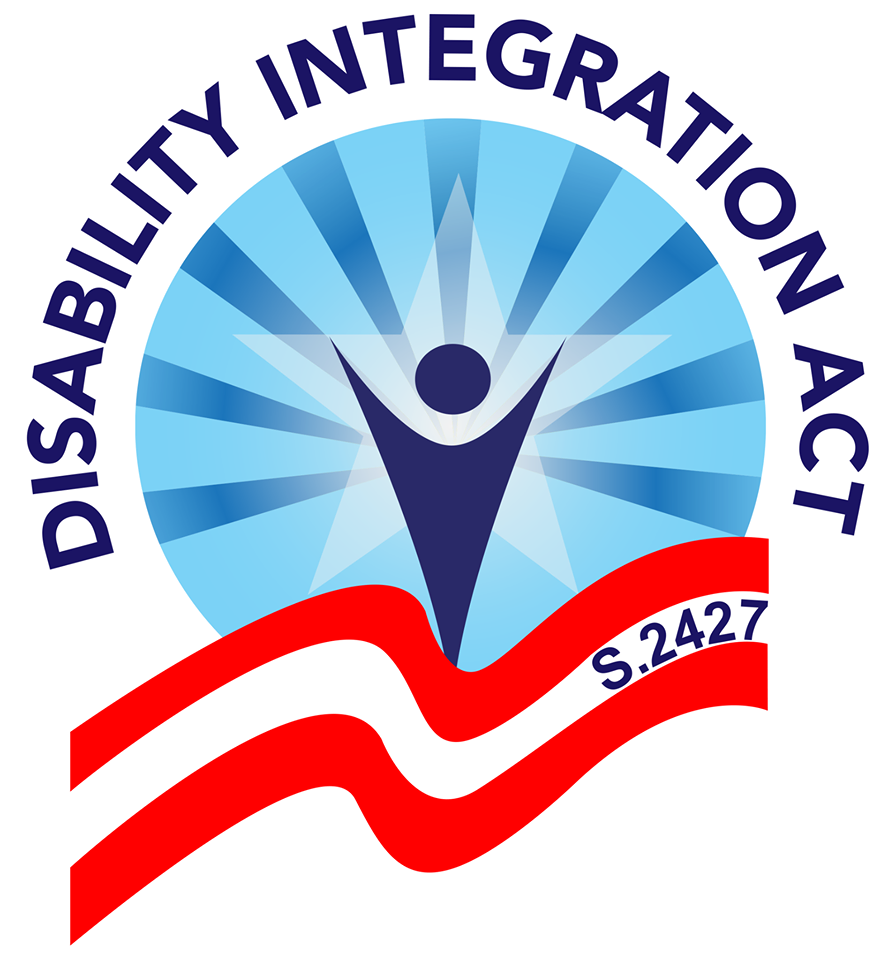